GESTÃO DE ENFERMAGEM NA UNIDADE BASICA DE SAÚDE: UMA REVISÃO DE LITERATURA.
Autores: Bruna Langelli Lopes, Laura Giulia Adriano Borges, Simone Buchignani Maigret²  Orientador: Michelle Cristine de Oliveira Minharro
Faculdade Marechal Rondon
b.langelli@uni9.edu.br
INTRODUÇÃO
RESULTADOS
Foram obtidos 82 artigos, dos quais 78 não atendiam aos critérios de inclusão, dessa forma incluídos 4 para pesquisa. Da análise dos estudos emergiram duas importantes temáticas: “as dificuldades encontradas pelo profissional enfermeiro no gerenciamento das unidades de saúde e de sua equipe”, o qual as principais dificuldades em liderança envolve estabelecer as tarefas dos outros profissionais, resolução de conflitos, insegurança, comunicação impotente, tomada de decisão, falta de experiência, dificuldades em relação às decisões da administração e em assumir de fato o papel de líder no sistema de saúde 2-3. E “o fator de motivação/desmotivação e a importância para sua equipe como processo influenciador no trabalho do enfermeiro gestor” que pode ser positiva ou negativa. A equipe costuma observar o gerente, mesmo que seja um processo lento, podendo influenciar na motivação da equipe. Diante das dificuldades no cotidiano de trabalho dos gestores, atingir metas para o alcance de uma gestão bem-sucedida é uma tarefa árdua para os profissionais de enfermagem 4-5 .
A Unidade Básica de Saúde (UBS) é o meio de contato preferencial do usuário, principal porta e centro de comunicação de toda a rede de atenção à saúde e, com o bom desenvolvimento desta rede, é um importante meio de formulação de políticas de saúde. A gestão é uma ferramenta importante para melhorar a eficiência dessas políticas, já que alia uma ação estruturada e integrativa, em que a prática gerencial é determinada e decisiva no desenvolvimento das organizações dos serviços de saúde. Em toda organização, o desempenho dos gestores é essencial. Suas responsabilidades são resolver problemas, determinar a escala de recursos, planejar aplicações, formular estratégias, realizar diagnósticos de situação, garantir o desempenho dos funcionários e outros aspectos da organização de atividades. A enfermagem é uma das categorias de saúde mais mobilizadas para a gestão das UBS, é o compromisso de trabalhar com outros profissionais para viabilizar o Sistema Único de Saúde (SUS) e estimular a participação da equipe na organização e produção. Para tal, devem recorrer à descentralização administrativa, à comunicação informal, à flexibilidade na produção e ao estímulo, à iniciativa e criatividade de indivíduos e grupos. Dentre as competências gerenciais do enfermeiro, incluem a análise crítica da tomada de decisão gerencial; desenvolvimento do pensamento autônomo; organização das redes de serviços de saúde; desenvolvimento de ferramenta para análise das condições de saúde e prestação de serviços; formulação de estratégias de intervenção e o planejamento são a base para a análise da situação e o desenvolvimento de intervenções. Considerando que garantir a satisfação dos trabalhadores e pacientes e a sobrevivência da organização é uma tarefa complexa, torna-se imprescindível analisar a atuação do enfermeiro gestor nas organizações de atenção básica para melhorar a qualidade dos serviços 1. Dessa forma o trabalho justifica-se pela intenção em expandir o conhecimento dos profissionais da área da enfermagem e acrescentar uma melhoria na gestão da unidade básica de saúde.
Figura: o enfermeiro e suas tarefas
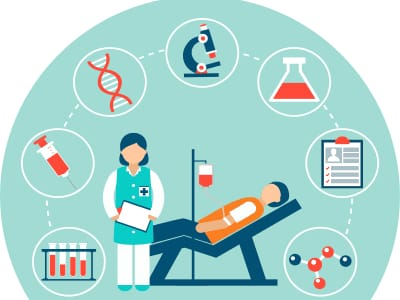 Fonte: refugiodaana
OBJETIVO
CONCLUSÃO
Identificar quais são os desafios que os enfermeiros gestores encontram na atenção básica.
Os dados analisados explanaram uma melhor compreensão sobre os desafios da gestão na Unidade Básica de Saúde. O estudo possibilitou verificar que o desempenho do gestor é essencial, pois o Enfermeiro conhece a gerência de enfermagem, contudo, enfrenta muitas dificuldades na descentralização administrativa, sendo o grande desafio a divisão de tempo entre as funções gerenciais e assistenciais, fazendo com que as múltiplas funções desenvolvidas causem sobrecarga no trabalho e com isso dificultando a gestão de forma participativa e democrática. Dessa maneira, existe a necessidade do enfermeiro aprimorar suas competências gerenciais, sugere-se que que seja inserido mais conteúdos sobre gestão e liderança nos cursos de graduação, pois o processo gerencial se inicia no ensino acadêmico, desenvolvendo e formando um profissional mais capacitado para lidar com os desafios da gestão.
MATERIAL E MÉTODO
Utilizou-se o método de estudo de revisão integrativa de literatura com enfoque em Gestão de Enfermagem na Atenção Primária. A revisão ocorreu de agosto a setembro de 2021 nas bases de dados BVS, LILACS, MEDLINE e BDENF, sendo os seguintes descritores “Enfermagem; Gerência; Unidade Básica de Saúde”. Os critérios de inclusão foram artigos encontrados na íntegra, em língua portuguesa, artigos relacionados ao tema e artigos publicados entre 2014 a 2021.  E os critérios de exclusão foram os que fugiram ao tema proposto, artigos encontrados em língua estrangeira, fora do período de publicação e artigos que não compreendiam aos descritores.
REFERÊNCIAS
1. Fernandes MC, Barros AS, Silva LMS, Nóbrega MFB, Silva MRF, Torres RAM.  Análise da atuação do enfermeiro na gerência de unidades básicas de saúde. Ver. Bras. Enferm., Brasília ,  63(1):11-15,  fev.  2010 
2. Damasceno CKCS, Campelo TPT , Cavalcante IB , Sousa PSA , Moreira WC, Campelo DS. O Trabalho Gerencial da Enfermagem: Conhecimento de Profissionais Enfermeiros sobre suas Competências Gerenciais. Ver enferm UFPE on line., Recife, 10(4):1216-22, abr. 2016.
3. Madureira GC, Santos MF,  Santos DSS,  Batalha EMSS .Reflexão sobre a enfermagem e o gerenciamento das unidades básicas de saúde . Rev. Baiana Saúde Pública, 40(4):1943, out-dez. 2016.
4. Jaqueline K, Silvia P. O Enfermeiro e o Gerenciamento na Estratégia Saúde da Família. BIS, Bol. Inst. Saúde (Impr.), BIS, Bol. Inst. Saúde (Impr.) ; 15(2): 64-73, dez. 2014.
5. Cardoso HM, Lucietto GC, Silva RA, Oliveira JM, Maciel  MM .Percepção do enfermeiro da atenção primária à saúde frente a atribuição de gestor da unidade. Rev. enferm. atenção saúde, 8(2): 3-17, ago.-dez. 2019.